ESSER Non-Public Schools Guidance
Non-Public School Interim Final Rule (IFR)
Published by US Department of Education on July 1
Accepting public comments until July 31
Changes in calculating proportionate share due to IFR: 
Directs local education agencies (LEAs) to calculate the proportionate share for equitable services to non-public schools based on how they intend to use ESSER funds within their districts. 
LEAs that intend to use their ESSER funds to support all schools must base the calculation of equitable services based on the total population of students in non-public schools in the LEA.  
If the LEA intends to use its ESSER funds only for Title I schools, then the calculation for equitable services must be based on the proportion of eligible students in poverty in the Title I attendance areas.
2
[Speaker Notes: Of the 22 districts with final approval, only]
Serving All Public School Students and Teachers
LEAs that intend to use their ESSER funds to support all public school students and teachers must base the calculation of equitable services based on enrollment in participating non-public elementary and secondary schools in the LEA compared to the total enrollment in both public and participating non-public elementary and secondary schools in the LEA.
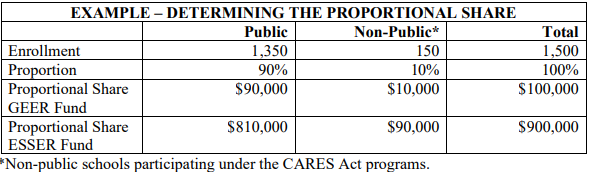 [Speaker Notes: Only NPS schools that were in existence as of March 13, 2020 are eligible to participate
Count students attending school in the district
No requirement to share funds
No supplement not supplant requirement]
Serving Title I Schools
If the LEA intends to use its ESSER funds only for Title I schools, then the calculation for equitable services must be based on the proportion of eligible students in poverty in the Title I attendance areas.

Use the same proportion calculated in the 19-20 school year
Calculate a new proportionate share based on low-income population
1. Using the 19-20 Proportionate Share
Non-public school share of low-income students residing in eligible attendance area in the 2019-2020 school year
Includes all non-public schools that participated in 19-20 equitable services
Services can go to any non-profit non-public school that existed as of March 13, 2020 as long as: 
Consultation occurred
NPS agreed to participate
Only allowed to serve Title I public schools
Supplement, not supplant
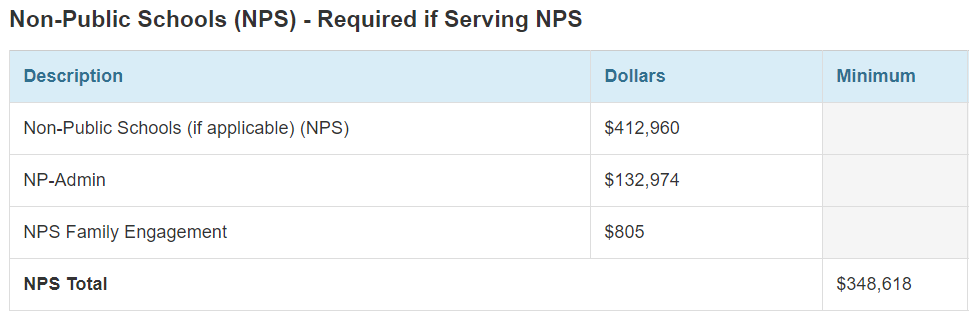 [Speaker Notes: Does not matter where students attend school (can be outside the LEA)]
FAQ
Q. If the LEA decides to calculate the proportionate share using the proportion calculated in the 19-20 funding year, can new schools elect to participate in ESSER?
A. Yes, the services provided will be supported with the proportion calculated in the 19-20 funding year.
FAQ
Q. After the methodology is selected, can the LEA distribute funds using FRL to all schools (public, charter and private)?

A. Yes. Once the methodology is chosen and the proportionate share is calculated, services provided to non-public schools should be based on the needs identified during the consultation, however a district can prioritize services based on FRL status among non-public schools and allocate funds to charter and other public schools based on FRL data.
7
2. Calculating New Proportionate Share
Use participating non-public school low-income students attending school within the district
Services can go to any non-profit non-public school that existed as of March 13, 2020 as long as: 
Consultation occurred
NPS agrees to participate
Only allowed to serve Title I public schools
Supplement, not supplant
Supplement, not Supplant
CARES Act does not have a supplement, not supplant requirement however if districts chose to only serve Title I schools with ESSER funds, the supplement, not supplant requirement in section 1118(b) of ESEA goes into effect. 
Not allowed to redirect state or local funds to non-Title I schools.
In addition…
The allocation methodology does not prohibit non-public schools from the opportunity to receive services.
Services must be made available to all participating non-public schools
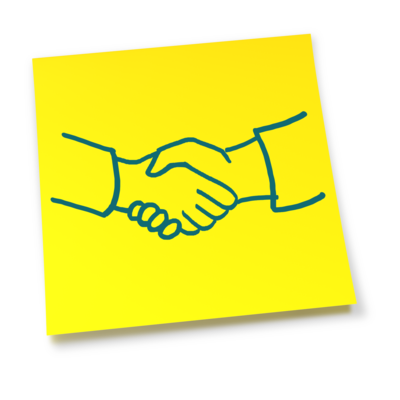 New Data Collection
LEAs that receive GEER and ESSER funds need to collect the following: 
Non-public school poverty count and enrollment data 
Must be collected first before deciding the method for serving non-public schools
Comment period open until September 8, 2020.
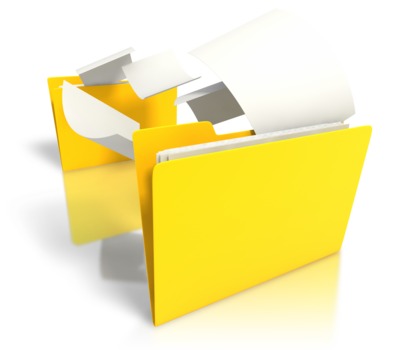 [Speaker Notes: Nothing in the federal register provides exceptions for those schools that do not participate in equitable services. 

https://www.federalregister.gov/documents/2020/07/07/2020-14550/agency-information-collection-activities-comment-request-cares-act-programs-equitable-services-to]
What should districts do now?
If the application has been submitted and received final approval
Consultation – may have to be redone if changing how serving schools
Changing allocations to NPS – may be required if changing how serving schools
If the application is in process with comments to/from CDE
Consultation – may have to be redone if changing how serving schools
Changing allocations to NPS – may be required if changing how serving schools
If the application has not yet been submitted
Changes in your plans but not in your application
12
FAQ Continued
Q. If the district elects to follow the April 2020 guidance and has calculated the proportionate share, how do we budget these funds if the application is not updated?
A. Once the district has calculated the proportionate share using the total enrollment of the non-public schools, the district will budget that amount in the ESSER Budget and add a note in the Description of Activity indicating that the district will serve all public schools. The district can skip the non-public school section of the application.
Reminder of Fiscal Restrictions
The LEA must
Maintain control of funds
Hold title to equipment, materials, and property
All regulations in the Uniform Grants Guidance, 2 CFR 200, and EDGAR apply to ESSER funds, including the purchase, use, tracking, and disposal of equipment purchased (See e.g., §200.33 Equipment and § 200.313 Equipment for proper use and disposal). 
Provide services or contract directly 
Services provided must be “secular, neutral, and non-ideological”
14
Contact Information
Colorado Non-Public Schools Ombudsman
DeLilah Collins
Collins_d@cde.state.co.us

ESSER
Online system and application submittal: ESSERapplications@cde.state.co.us 

Allowable uses of funds: Nazie Mohajeri-Nelson at mohajeri-nelson_n@cde.state.co.us or DeLilah Collins at collins_d@cde.state.co.us 
CRF
Adam Williams at Williams_a@cde.state.co.us
Kate Bartlett at Bartlett_k@cde.state.co.us
15
Topic Suggestions for Future Office Hours
16